Suspensión de apertura
Suspensión de apertura
Pasos:
Autenticarse con un usuario asociado al Ministerio de Hacienda
Realizar la suspensión de apertura
Acceso por menú
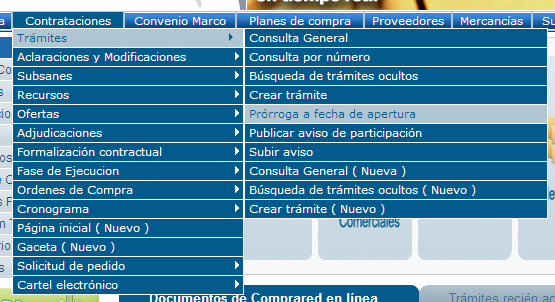 Realizar la suspensión de la apertura
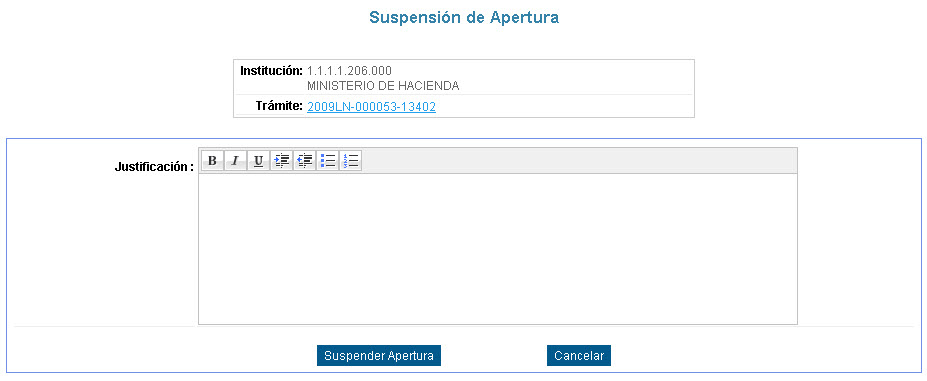 Se debe digitar una justificación para la suspensión y luego dar click en Suspender Apertura.